AMBIGUOUS GENITALIA
Gaurav Nahar
DNB Urology(Std.)
MMHRC
INTRODUCTION
Normal sexual differentiation: Three steps-

establishment of chromosomal sex at fertilization(46,XX or 46,XY)

development of undifferentiated gonads into testes or ovaries, and 

subsequent differentiation of internal ducts & external genitalia as a result of endocrine functions associated with the gonad present.
Genes determining testis or ovarian differentiation from bipotential gonad.
Gonadal Stage of Differentiation
Urogenital ridge develops into adrenal cortex, gonads & kidneys.

First 6 weeks : gonadal ridge, germ cells, internal ducts, & external genitalia are bipotential in both.

Primordial germ cells recognised on posterior wall of secondary yolk sac- 3rd week.

Germ cells migrate to medial ventral aspect of urogenital ridge- 5th week.
SRY(located on Chr Yp) initiates testicular organogenesis(via TDF).

6-7th weeks : Germ cells transformation into spermatogonia & oogonia from differentiation of epithelial gonadal “testicular & ovarian cords”.

7-8 weeks: Sertoli cells produce MIS(encoded by chr 19p). MIS acts locally to produce mullerian regression.

8-9weeks: 2nd line of primordial cells – Leydig cells differentiate & produce testosterone(T).
T causes virilization of wolffian duct structures, urogenital sinus, and genital tubercle.

Local source of T is imp. for wolffian duct development(paracrine effect); doesnot occur if T is suppied by peripheral circulation.

In tissues equipped with 5α-reductase (e.g., prostate, urogenital sinus, external genitalia), DHT is the active androgen(endocrine effect).
In the absence of SRY, ovarian organogenesis results.

Estrogen synthesis in female embryo occurs just after 8 weeks of gestation.

Estrogen is not required for normal female differntiation.
Endocrine Effects on Phenotypic Development
Wolffian duct:
Requires testosterone for development.
Epididymis, vas deferens, seminal vesicle with ejaculatory ducts.

Müllerian duct:
Does not require hormonal stimulation.
Requires absence of MIS.
Fallopian tubes, uterus, cervix, upper two-thirds of vagina.
Differentiation of Internal Genitalia(wolffian and mullerian duct)and urogenital sinus in Male and Female
External Genitalia Diffentiation(8-16Wks)
Male (requires DHT):
labioscrotal fold = scrotum
urethral fold / groove = urethra & penile shaft
genital tubercle = glans penis

Female (requires nil):
labioscrotal fold = labia majora
urethral fold = labia minora
genital tubercle = glans clitoris
External Genitalia Differentiation in Male & Female
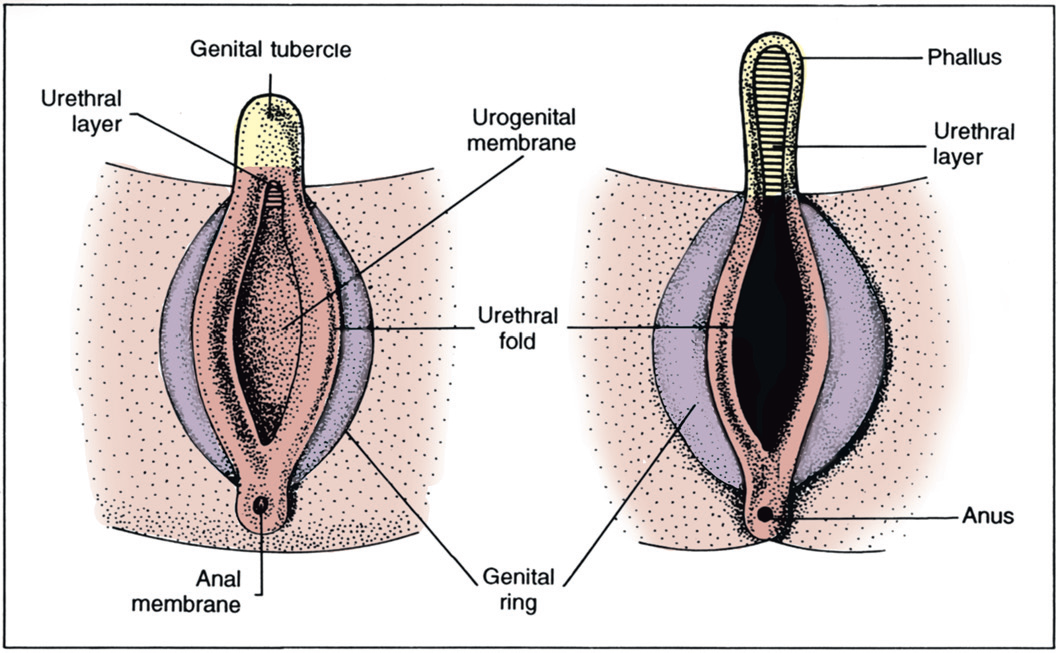 AMBIGUOUS GENITALIA
When the external genitalia do not have the typical anatomic appearance of normal male or female genitalia.

Infants with ambiguous genitalia have genes of either a male or female, but with some additional characteristics of opposite sex.

Incidence: 1 in 4000 infants.
Caused by various DSD.

Most cases present in newborn, not in adolescence.

It is a social & medical emergency.
      It creates tremendous anxiety for the parents.
      75% have life threatening salt wasting nephropathy  if unrecognized can cause vascular collapse & death(CAH).
Genitals may look either like a small penis or an enlarged clitoris.
Vagina may appear closed, resembling a scrotum, or scrotum may show some separation, resembling a vagina.
Some infants have elements of both male and female genitals.
 The internal sex organs may not match the appearance of external genitalia. For example, a child who seems to have a penis may have ovaries, while a child with undescended testes may seem to have a vagina.
Micropeniswith hypospadias (arrowheads); scrotumis bifid with a midline cleft (arrow)
DISORDERS OF SEXUAL DIFFERENTIATION (DSD or Intersex Disorders):
Congenital conditions in which development of chromosomal, gonadal, or anatomic sex is atypical.

Not all DSDs result in ambiguous external genitalia.

Some DSD can have normal external genitalia (eg, Turner syndrome [45,XO] with female phenotype, Klinefelter syndrome [47,XXY] with male phenotype)
CLASSIFICATION OF DSD (Grumbach & Conte)
Female pseudohermaphrodites (46,XX DSD): female genotype and two ovaries for gonads, but external genitalia show a variable degree of virilization.
Male pseudohermaphrodites (46,XY DSD): male genotype and two testes for gonads, but external genitalia show a variable degree of feminization.
True hermaphrodites (ovotesticular DSD): both testicular and ovarian tissues in the gonads.
Pure gonadal dysgenesis (PGD): both gonads are streak gonads (ie, dysfunctional gonads without germ cells).
Mixed gonadal dysgenesis (MGD): a testis on one side and a streak gonad on the other.
CAUSES
46,XX DSD (Female Pseudohermaphrodite): includes I.CAH(21-α OH def.,11β OH def., 3βHSD def.) II. Virilising maternal ovarian or adrenal tumor, III. Maternal ingestion of androgens & progestins, IV. Placental aromatase deficiency.
46,XY DSD (Male Pseudohermaphrodite): I. Androgen receptor disorder with normal T- Partial androgen insensitivity II. Inadequate testosterone production / defects in biosynthesis(17β HSD def., 3β HSD def., 17-α OH def. a/w 17,20 Lyase def., StAR def.) III. 5α Reductase def. IV. Leydig cell aplasia  V. Drugs
True Hermaphrodite (Ovotesticular DSD)
Partial/Mixed Gonadal Dysgenesis
Defects of testes maintenance
Abnormal karyotype
STEROID BIOSYNTHETIC PATHWAY
1- 46,XX DSD (female pseudohermaphrodite)   Gonads not palpable
Exposure to excessive androgens in utero
I-Congenital adrenal hyperplasia (CAH)
     The most common cause of ambiguous genitalia
        60-70%
     Results from enzymatic defect in the conversion of cholesterol to cortisol ↑↑ ACTH  ↑↑ adrenal androgens & steroid precursors.
   A-21- hydroxylase deficiency  95%  ↑17-OH P
   B-11 β-hydroxylase deficiency ↑11-deoxycortisol
              + ↑ BP
   C-3β-hydroxysteroid dehydrogenase def.
       ↑pregnelonone
I-CAH
A-21- hydroxylase deficiency  95%
↑17-OH P
 Autosomal recessive. 
↑↑adrenal androgens musculinization of F genitalia/Mullerian structures unaffected.
Clitoral hypertrophy, labial fusion with hyperpigmentation, displacement of urethra, single perineal orifice (urogenital sinus)
Wolffian derivatives absent.
Androgen effect on the brain “Tom boy” behaviour
Puberty is delayed, menses is irregular & fertility is reduced in the salt wasting form & Pt not compliant with Rx.
External genitalia of a patient with congenitaladrenal hyperplasia secondary to 21-hydroxylase deficiency,showing labioscrotal fusion and clitoromegaly
A-21- hydroxylase deficiency
1-Classical form  1: 10-15000
Cortisol & aldosterone deficiency 
Salt wasting & virilisation of varying degrees
2-Simple virilising form
Aldosterone production is reduced but not to the point of salt wasting
3-Non-classic form 1:500
No ambiguous genitalia
Late onset premature pubarche & advansed bone age
                  menstrual disturbance & hirsutism in adult F
I-CAH
B- 11 β-hydroxylase deficiency
Autosomal recessive
Musculinization of F genitalia
 cortisol, ↑↑ adrenal androgens 
↑↑11-deoxycortisol & 11-deoxycorticosterone   ↑↑ BP, K

C- 3β-hydroxysteroid dehydrogenase def.
V rare
Autosomal recessive  
↑↑pregnelonone
cortisol, aldosterone & androgens
Salt wasting
Undervirilised M almost complete feminization
Partial def  mildly virilized F
1-46XX, F Pseudohermaphrodites
II-Virilizing maternal ovarian/adrenal tumors
     Ovarian tumors  luteoma of pregnancy, arrhenoblastoma, hilar cell tumor, masculinizing stromal cell tumor & krukenberg tumor, lipoid cell tumor
    Rare Adrenal tumors- adrenocortical carcinoma, adenoma.
III-Ingestion of androgens 
      V. rare
      progestogens eg.19-nortestosterone, danazol, T,
        norethinodrone
IV-Placental aromatase deficiency 
    defective conversion of androgens (T& ASD) to estrogens(mutation of CYP19 aromatase gene).
2. 46,XY DSD (Male Pseudohermaphrodite)
Gonads are palpable
I-Androgen receptor disorder with normal testosterone level/Partial androgen insensitivity   80%
   (Complete androgen insensitivity “testicular feminization” unambiguous genitalia, F phenotype)
A wide spectrum of phenotypes
    F with clitoromegaly---M hypospadias or micropenis.
↑↑ LH, T & estrogens
No correlation between the concentration of androgen receptors & the degree of virilization
2-46,XY DSD (Male Pseudohermaphrodite)
II-Inadequate testosterone production / defects in biosynthesis

1- 17 β-hydroxysteroid dehydrogenase def. (testicular enzyme)
Rare autosomal recessive 
F phenotype/ absent mullerian structures
Partial form ambiguous genitalia 
Testis in inguinal canal or labia
Well differentiated wolffian duct structures
Virilization at puberty with ↑↑ ASD , Normal T
STEROID BIOSYNTHETIC PATHWAY
II-Inadequate testosterone biosynthesis
Adrenal enzymes (V rare) CAH
2- 3 β-hydroxysteroid dehydrogenase def.
Salt wasting
F phenotype (complete form)/ambiguous genitalia (partial form)
3- 17 α-hydroxylase def./ associate with 17-20-lyase def
Variable phenotype
Severe form  DX at puberty with water retention, ↑↑ BP & hyperkalemia.
4- Congenital Lipoid adrenal hyperplasia
Rare, caused by StAR enzyme deficiency.
Defect in the synthesis of 3 types of steroids
Severe salt wasting 
F phenotype
Blind vagina without uterus
2-46,XY DSD (Male Pseudohermaphrodite)
III- 5 α-reductase def.
Wide range of phenotypes
All have differentiated wolffian ducts 
Virilization at puberty & male identity
↑↑ T : DHT ratio / N or ↑ M T level
Most are raised as females
IV-Leydig cell hypoplasia 
Impaired T production
Phenotype is usually F/ absent mullerian structures 
V- Drugs
Cyproterone acetate  block androgen receptors
Finasteride Inhibit 5α-reductase
External genitalia of patient with 5α-reductasedeficiency; clitoromegaly with marked labioscrotal fusionand small vaginal introitus
3-True hermaphroditism/Ovotesticular DSD
Very rare
90% present with ambiguous genitalia
2/3 raised as M
All have urogenital sinus & most cases have uterus
Chromosomal pattern 46,XX  75%
                                   mosaic (XX/XY) > 46,XY
Has both ovarian & testicular tissue
  1-Lateral testis on one side & ovary on the other
  2-Unilaterl ovotestis on one side & normal gonads on the other
  3-Bilateral 2 ovotestis
Infant with penile hypospadias, chordee, andbilaterally undescended testes who was found to have truehermaphroditism
4-Partial/Mixed gonadal dysgenesis
2nd most common cause of ambiguous genitalia in the newborn
45,XO/46,XY  M phenotype/ deficient virilization 
Testis on one side & streak gonads on the other
Testis is dysgenetic/non sperm producing
Unilat. unicornuate uterus on the streak gonad side
Varying degrees of inadequate musculinization
46XY
Bilateral dysgenetic testes
Uterus is present
Inadequate virilization & cryptorchidism
Wide range of phenotypes
Sex of rearing F
5-Defects of testis maintenance /Bilateral vanishing testis
XY
Absent or rudimentary testis
A spectrum of phenotypes
Sex of rearing M with T replacement (most of the time) 
6-Abnormal karyotype
Triploidy 69XXY ambiguous genitalia 50%
                           Lethal 
47XXY & 47XYY may present with ambiguous g.
Mosaic 46XX/46XY, 46XX/47XXY variable genitalia
EVALUATION
HISTORY

Family history

Ambiguous genitalia, infertility or unexpected changes at puberty may suggest a genetically transmitted trait
        -CAH ---autosomal recessive--occur in siblings
        -Partial androgen insensitivity---X-linked
        -XY gonadal dysgenesis ---sporadic

Consanguinity ↑↑the risk of autosomal recessive disorders

A Hx of neonatal death may suggest a missed diagnosis of CAH
HISTORY
Pregnancy history
Maternal Hx of virillization
        -Placental aromatase def. allows fetal adrenal androgens to virilize both mother & fetus
        -Maternal poorly controlled CAH
        -Androgen secreting tumors
Medications
        -Progestins
        -Androgens
        -Antiandrogens

 Adolescent Pt
When ambiguity first noted?
Any pubertal signs?
PHYSICAL EXAMINATION
Overall assessment 
Abnormal facial appearance or other dysmorphic features suggesting a multiple malformation syndrome
Evidence of salt wasting skin turgor, poor tone ,dehydration, low BP, vomitting, poor feeding  
Hyper pigmentation of the skin due ↑↑ ACTH
Abdominal masses
In adolescent evidence of hirsutism/ virilization
                           Tanner staging
PHYSICAL EXAMINATION
Gonadal Examination
Palpate labioscrotal tissue & inguinal canal for presence of gonads
Note No. of gonads, size, symmetry, position.
Palpable gonads below the inguinal canal are almost always testicles excluding gonadal female eg. CAH

Rectal exam
To palpate for presence or absence of the uterus
Examination of external genitalia
Phallus
development may be in-between a penis & a clitoris   
note size : length & breadth should be measured 
   (N mean stretched penile length 3.5 cm+_0.5)
the penis may appear bent buried or sunken  
erectile tissue should be detected by palpation

Labioscrotal folds
separated or fused fusion is an androgen effect
skin texture rugosity suggestes exposure to androgens
color of the skin ↑↑ pigmentation may be evidence for CAH
Examination of external genitalia
Orifices
should be determined & recorded on a diagram
are there two openings ? or single perineal orifice (urogenital sinus) 
urethral meatus on glans, shaft or perineum
vaginal introitus
Classification by Prader of the various degrees of masculinization of the external genitalia in females with CAH
INVESTIGATIONS
Urgent U&E & glucose
Hormonal assay
17-OHP D3 & D6 (normally elevated in the 1st  2 days of life) 
    N =82-400 ng/dl 
    >400 CAH
    200-300 ACTH stim test
 Urinary 17-ketosteroids 
    N <= 1 mg/24 h
Testosterone, DHT, androstenedione D2 & 6
N T at birth  100ng/dl  50 in the 1st WK ↑T at 
    4-6Wk T at 6M barely detectable
↑ T:DHT 5α reductase def
↑ ASD:T 17 ketosteroid reductase def. 
 Cortisol, ACTH, DHEA
INVESTIGATIONS
Karyotyping  several days/wks
FISH (florescent in situ hybridization) for Y chromosome material 
PCR analysis of the SRY gene on the Y chromosome  1D
Radiographic imaging
 abdominal & pelvic U/S uterus & gonadal location
 genitogram single perineal orifice (urogenital sinus)  detect the level of implantation of the vagina on the urethra
 MRI
Cystoscopy
Rarely laporoscopy & gonadal biopsy
Dx ALGORITHM
INTERPRETATION OF RESULTS
↑↑ 17-OHP + 46XX CAH due to 21-hydroxylase def.
N 17-OHP + 46XX  ACTH stim test check (11-deoxycorticosterone, 11-deoxycortisol, 17-hydroxypregnenolone ) to detect other adrenal enzymatic defects
N 17-OHP + N ACTH stim   gonadal dysgenesis or true hermaphroditism
46 XY + ↑↑T: DHT  5α-reductase def.
Basal T levels  presence of functioning leydig cells
INVESTIGATIONS OF PREPUBERTAL CHILDREN
Leydig cell function is active in the 1st 3M of life then quiescent till puberty
hCG stimulation test
   To determine the functional value of testicular tissue 
    hCG 1000 IU/D  3-5 D T responce < 3ng/ml gonadal dysgenesis or inborn error of T biosynthesis (there will be also ↑↑ 17-OHP, DHEA, ASD)
     T ↑↑ /N  androgen insensitivity or 5α-reductase def
INVESTIGATIONS OF PREPUBERTAL CHILDREN
Under musculinized external genitalia + ↑↑ T  
To test the adequacy of penile response to T
 hCG stim may be prolonged  2-3 inj/wk  for 6 wks
 T 25-100 mg IM Q 4 Wks 3M ↑↑ phallic length &diameter
  An ↑↑ < 35mm is insufficient 
Androgen receptor concentration < 300 fmol/mg of DNA partial androgen insensitivity
TREATMENT
It requires multidisciplinary team including:
              Ped urologist
              Gynecologist
              Surgeon
              Endocrinologist
              Psychologist 
              Geneticist
              Radiologist 
Psychological support for the parents
Gender assignment 
Medical treatment
Surgical treatment
PSYCHOLOGICAL SUPPORT FOR THE PARENTS
Reassurance that a good outcome can be anticipated

Process of investigation will take ? Around 3-4 Wk.

To talk about their fears of future sexual identity & sexual orientation of their child  preferably with psychologist or social worker.
GENDER ASSIGNMENT
The choice must be the result of full discussion between parents & medical team.
The decision is guided by
 Anatomical condition & functional abilities of the genitalia
 Fertility potential (presence of F internal genital organs)
 The etiology of the genital malformation
 The family’s  cultural & religious background

Girls with CAH are fertile & must always be assigned a female sex.
GENDER ASSIGNMENT
In cases which can not be fertile, gender assignment will depend on:
 
   The appearance of the external genitalia
   The potential for unambiguous appearance 
   The potential for normal sexual functioning

True hermaphroditism  F since ovarian function may be preserved & may be fertile
GENDER ASSIGNMENT
Great care should be taken in declaring a male sex considering:

Potential for reconstructive surgery
Probability for pubertal virilization
Response of the external genitalia to exogenous & endog. T 
Pt with small phallus & poor response to androgens may be reared as F
GENDER ASSIGNMENT
5α-reductase M sex assignement 
    pubertal virilization  penile growth (subnormal) & male sexual identity

Inborn errors of T biosynthesis F effective M reconstructive surgery is highly unlikely

Complete Androgen Insensitivity   F 
   Partial A I  preferably F
MEDICAL TREATMENT
CAH
Monitor electrolytes & glucose
Hypoglycemia can appear in the first hours 
Serum electrolytes will become abnormal D 6-14
Hydrocortisone 10-20 mg/m2/D  PO
Fludrocortisone acetate (florinef) 0.1 mg/D
Prenatal RX CAH
Mothers with family Hx Dexamethasone is started at 5 wks
If confirmed DX of CAH in F fetus (by chorion villus sampling/amniocentesis)  continue Rx till term 90% N genitalia
MEDICAL TREATMENT
Sex steroid replacement therapy at puberty

T enanthate 200-300 mg IM/ M:
M Pt with steroid enzyme def 
M Pt with partial gonadal dysgenesis, low leydig cell No, truehermaphrodite.

Estrogen premarin 0.625 mg PO/D
    for one year . Then cyclic estrogen progesterone  or OCP (if there is uterus)
F Pt with enzyme def  3β-OH –steroid dehydrogenase & 17-hydroxylase 
F 46 XY partial gonadal dysgenesis, true hermaphrodite,  M pseudohermaphrodites
SURGICAL TREATMENT
1-Genital surgery for F
Timing of surgery …..controversial 
 Clitoroplasty   3-6M of age for F with CAH
Vaginoplasty delayed until the individual is ready to start sexual life

2-Genital surgery for M 
More difficult & involves several steps
SURGICAL TREATMENT
3-Gonadectomy to prevent cancer

What are the facts?

XY Partial gonadal dysgenesis   Gonadolblastoma 55%
XY complete gonadal dysgenesis  Gonadoblastoma 30-66%
All gonadoblastomas progress to seminoma.? age 
Seminoma has a 95% 5-Y survival
Testicular enzyme defects, 5α-red, partial androgen insensitivity  Risk of malignancy is negligible before adulthood
True Hermaphrodite risk is low in XX & higher inXY
SURGICAL TREATMENT
Pt raised as F  gonadectomy must be performed in childhood

Pt raised as M  controversial
   1-Gonadectomy is recommended by many physicians followed by HRT 
   2- Close medical surveillance 
      -Biopsy in childhood & excising gonads with
       gonadoblastoma
      -Repeated biopsy at puberty
      -Follow up /palpation by experienced Dr every
       6-12 M
SURGICAL TREATMENT
4-Gonadectomy to remove source of T 
    in Pt raised as F to prevent progressive virilization especially at puberty
 
5-Laparoscopy
 For evaluation of internal genitalia & gonadal biopsy
  For excision of mullerian structures in pt raised as M or Pt raised as F with non communicating mullerian structures
  For gonadectomy.
THANK YOU